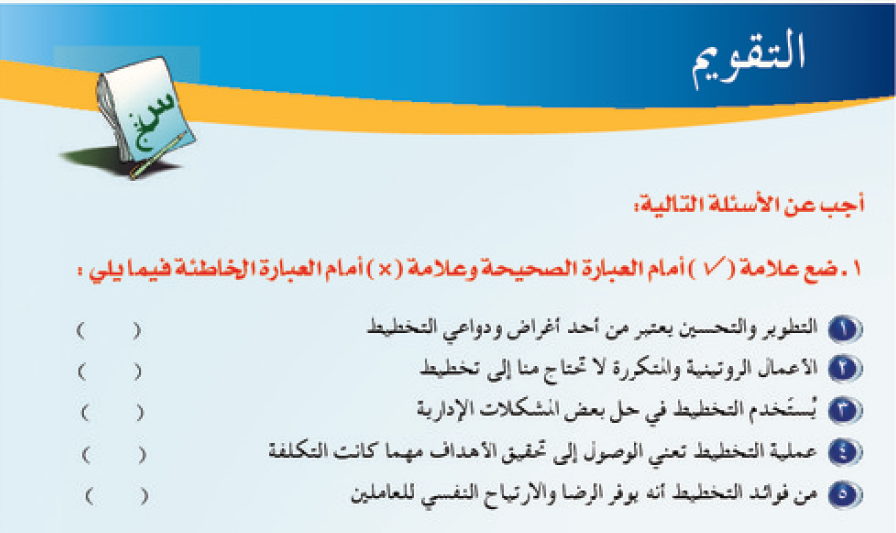 √
√
×
×
√
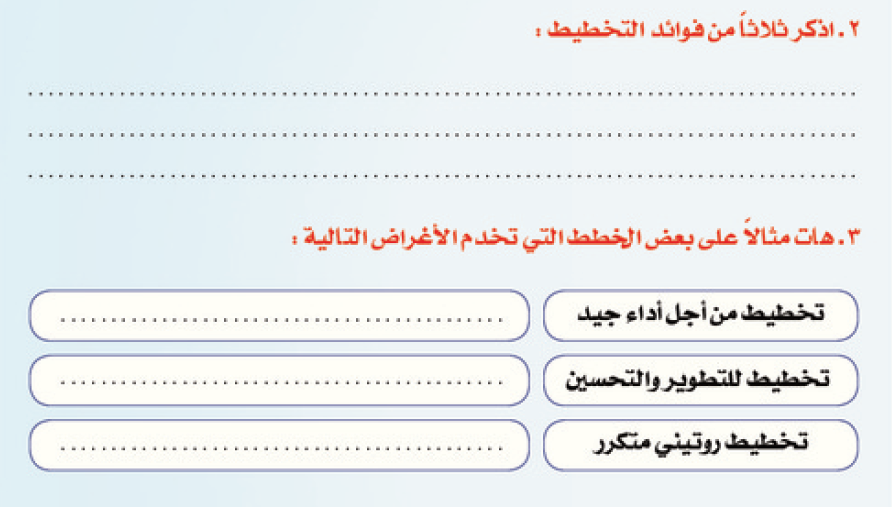 1- التنبؤ بالمستقبل 
2- تحديد الأهداف 
3- الاستخدام الأمثل للموارد
افتتاح فرع جديد
وضع خطة لتحسين العمل
خطة يومية لأعمال التركيبات
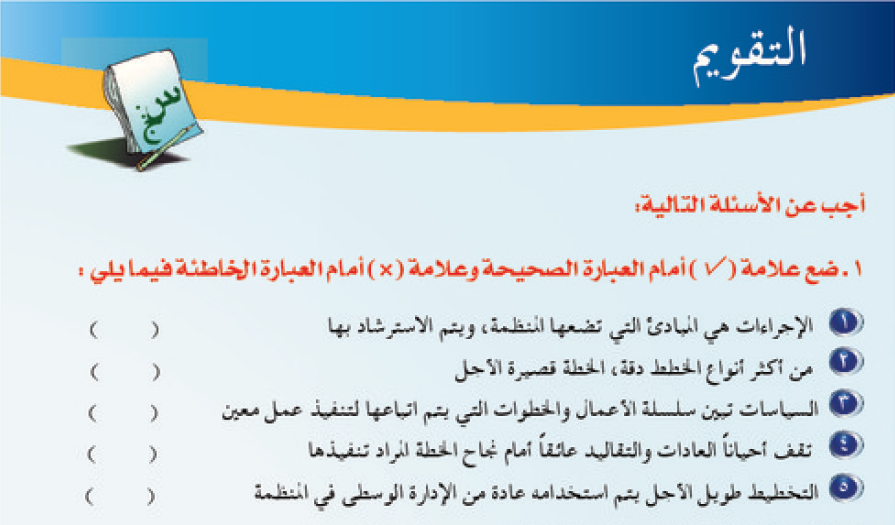 ×
√
×
√
×
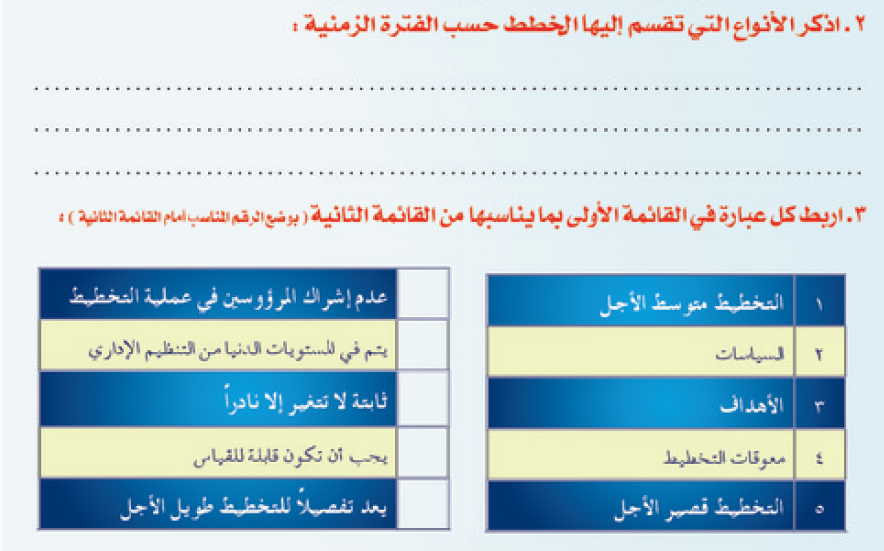 1- خطة طويلة الأجل 
2- خطة متوسطة الأجل
3- خطة قصيرة الأجل
4
5
2
3
1
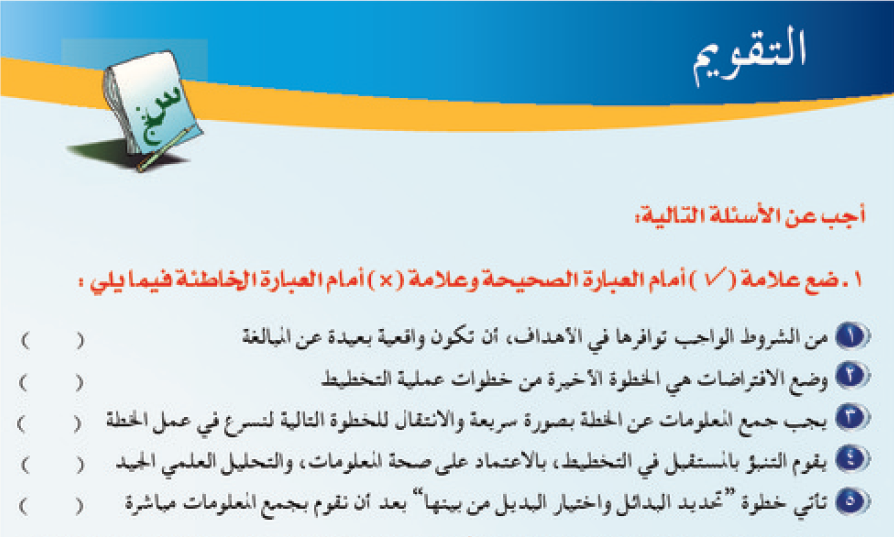 √
×
×
√
×
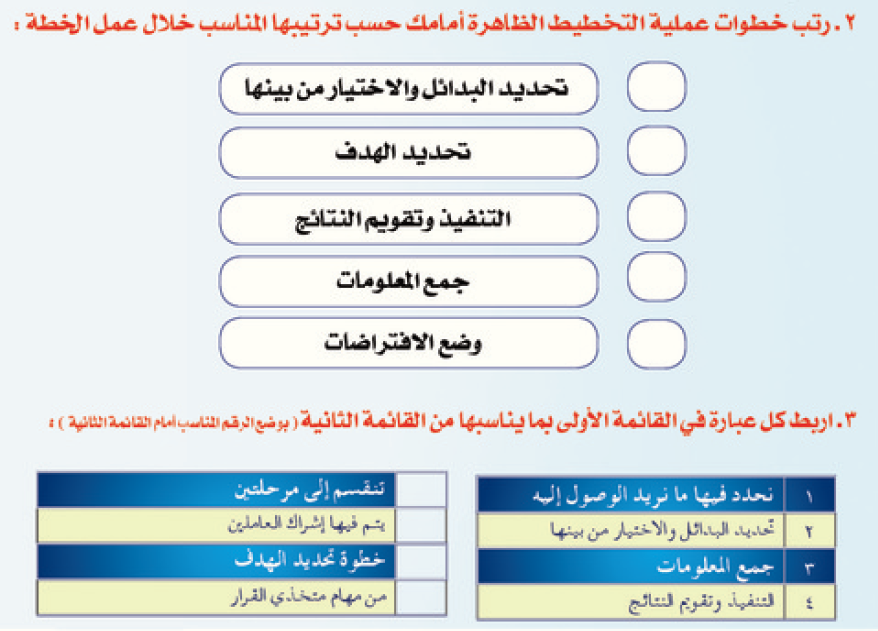 4
1
5
2
3
4
3
1
2
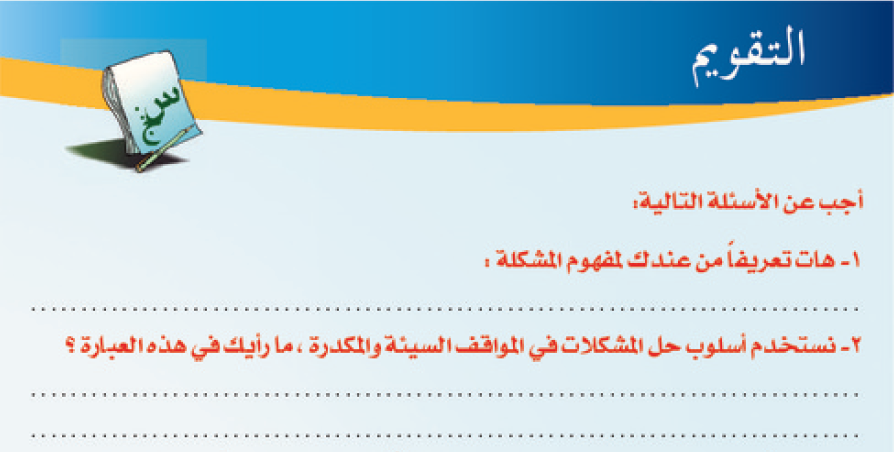 عبارة عن وضع صعب ومعقد يواجه الانسان ليس له حل واضح
إن مفهوم المشكلة يتعدى ذلك ويساعدنا في أي عمل نريد أن نقوم به وتواجهنا صعوبة في اختيار الأسلوب الأفضل لتحقيقه .
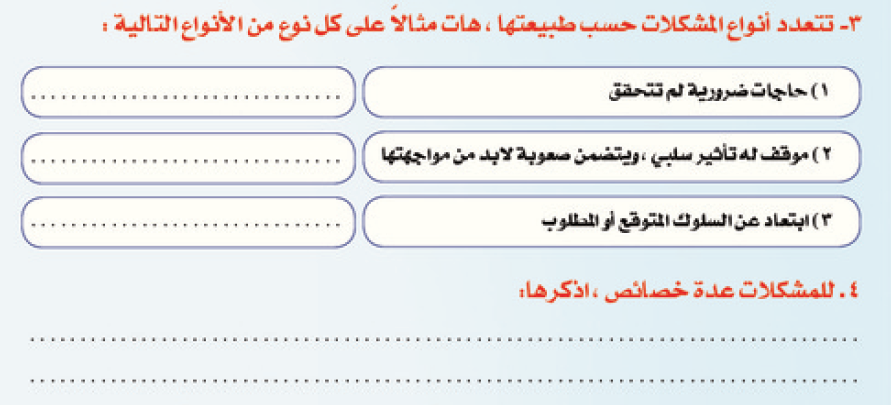 النجاح
التعرض للظلم
الحصول على معدل منخفض
1- متوقعة الحدوث      2 – تاريخية      3- متغيرة
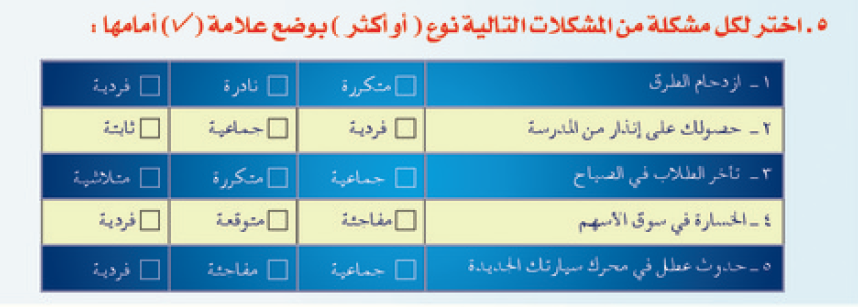 √
√
√
√
√
√
√
√
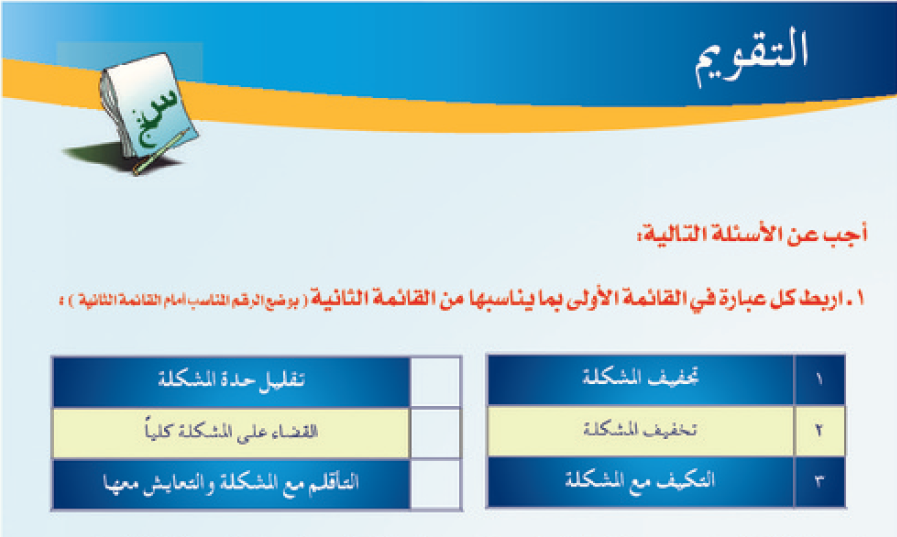 2
1
3
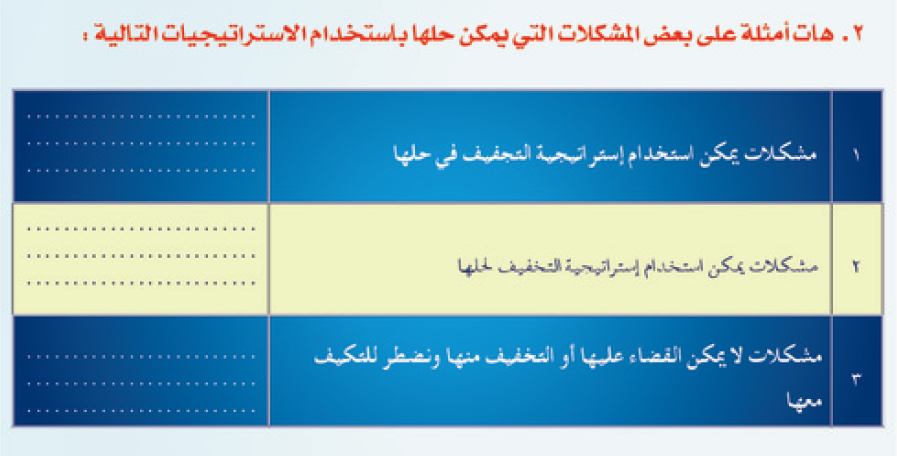 التأخر في الاستيقاظ
النسيان
ندرة المصادر- الامراض المزمنة
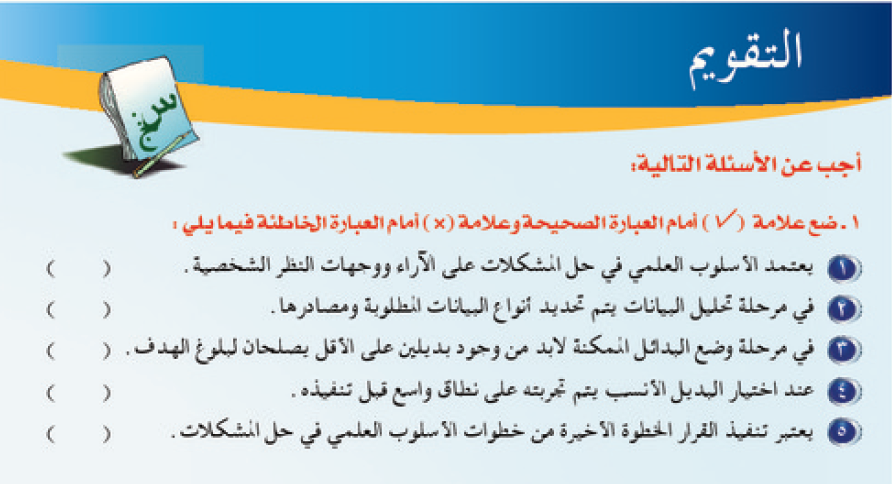 ×
×
√
×
×
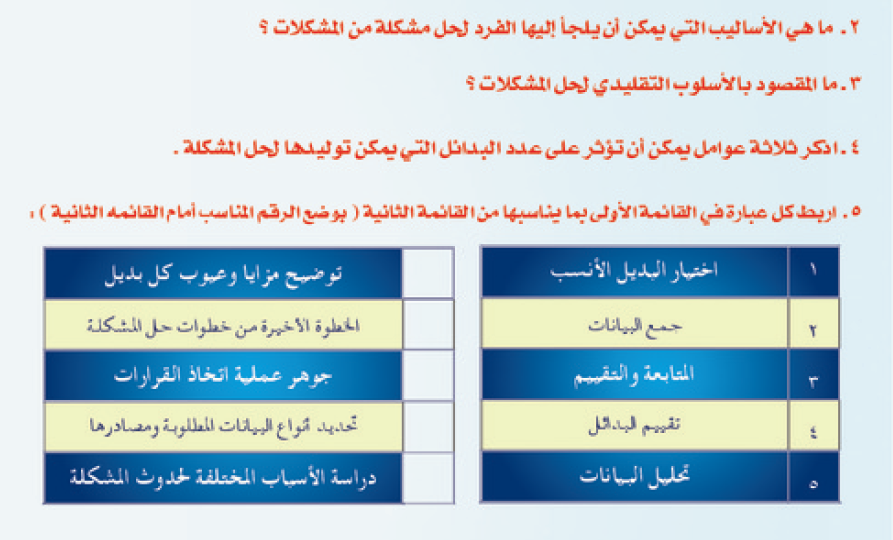 الأسلوب التقليدي ، الأسلوب العلمي
اللجوء لشخص لديه خبرة حياتية أو تأهيل علمي لحل المشكلة
طبيعة المشكلة ، موقع المدير في الهيكل التنظيمي ، تكلفة البحث عن بدائل جديدة
4
3
1
2
5
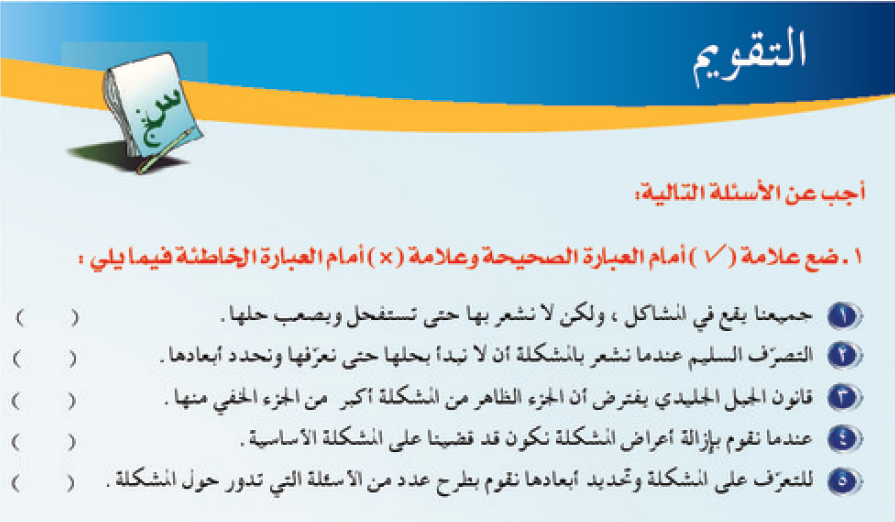 ×
√
×
×
√
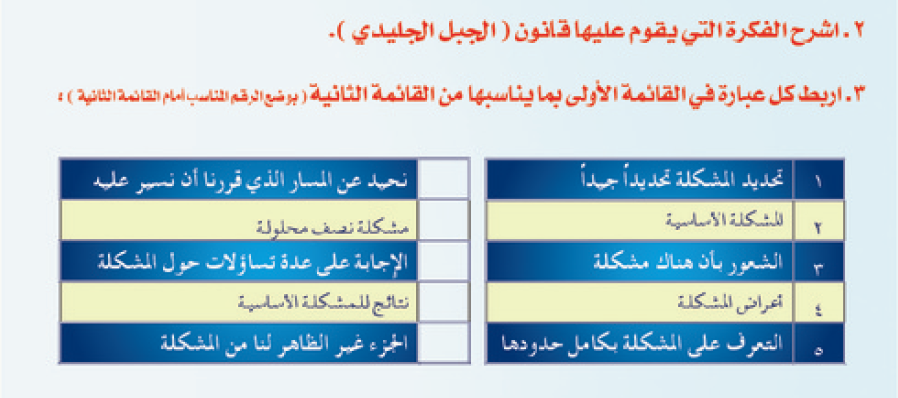 القانون يفترض أن الجزء الظاهر في الجبل هيا العوارض والغير ظاهر المشكلة الأساسية
3
1
5
4
2
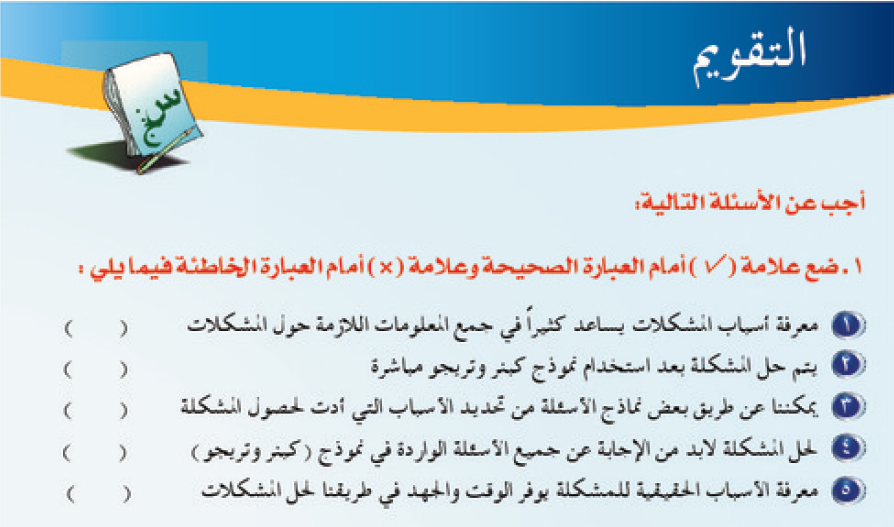 √
×
√
×
√
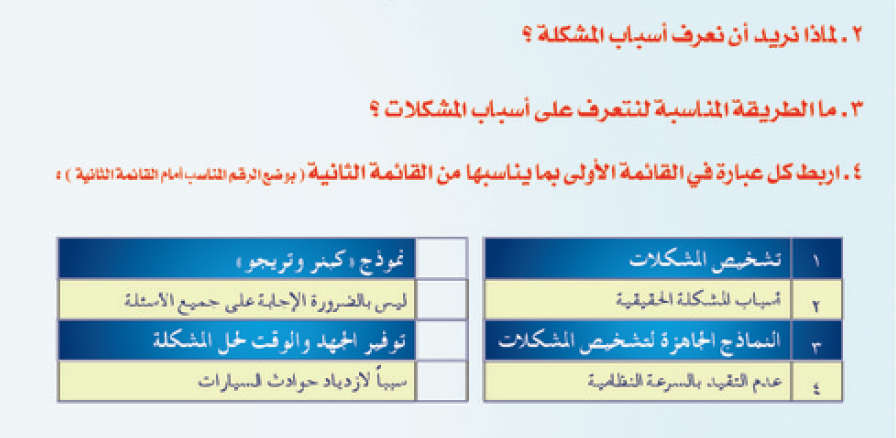 لأن تحديد الأسباب يوفر الجهد والوقت .
يمكننا استخدام نماذج حلول المشكلات  (كبنر وتريجو).
3
1
2
4
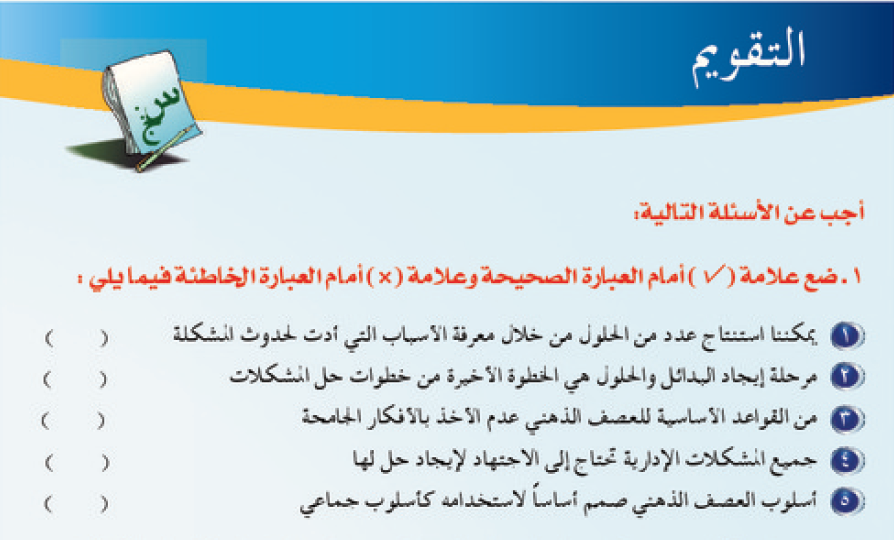 √
×
×
×
√
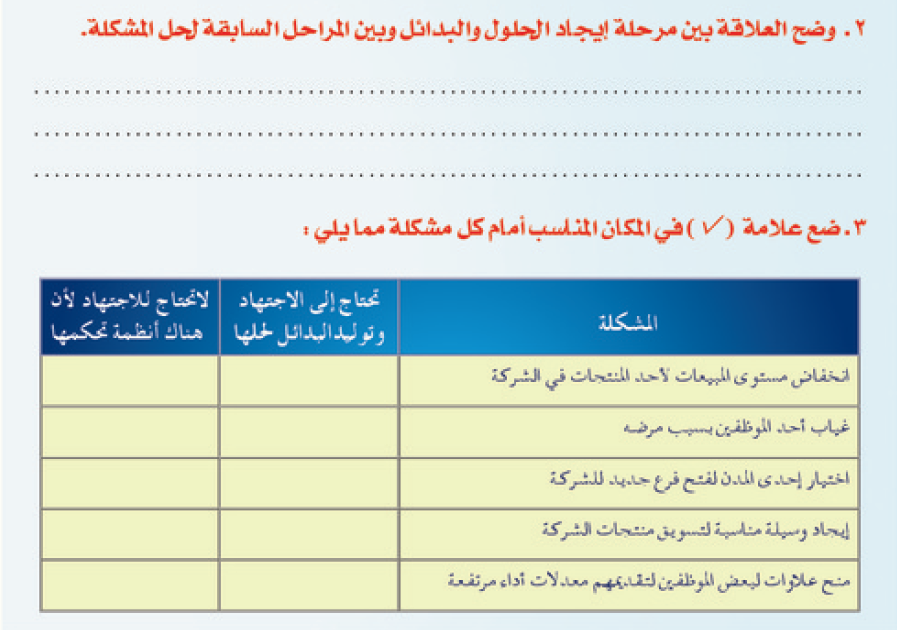 ارتباط وثيق لأنه إن تمت الخطوات السابقة بشكل صحيح فإن الحلول المستنتجة تكون على قدر كبير من التوفيق .
√
√
√
√
√
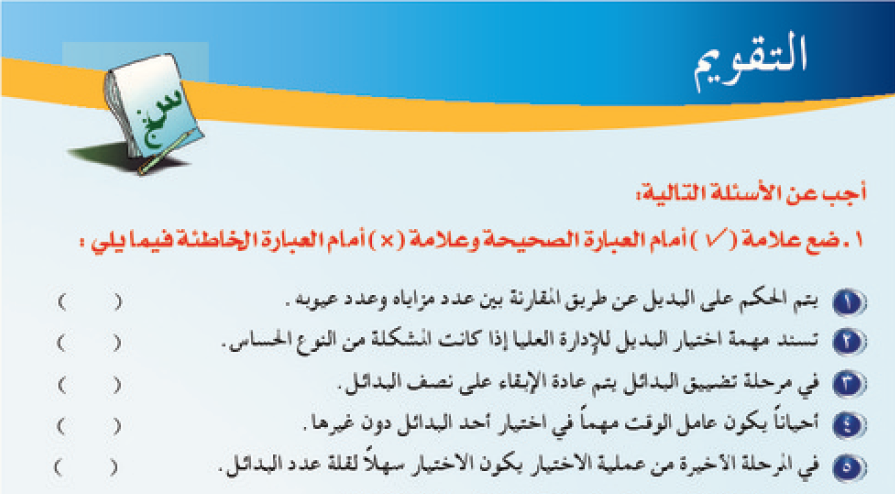 ×
√
×
√
×
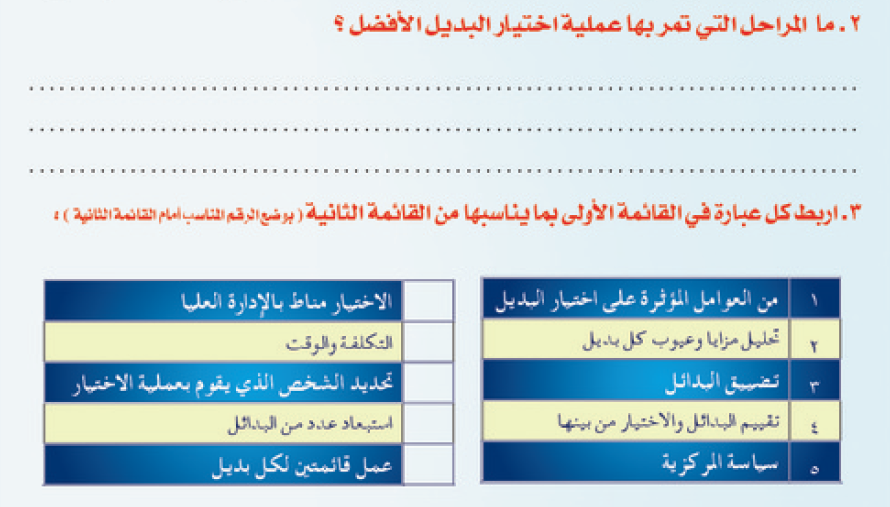 1- تحليل مزايا وعيوب كل بديل  
2- تضييق البدائل المحتملة 
3- تقييم البدائل والاختيار من بينها
4
1
5
3
2
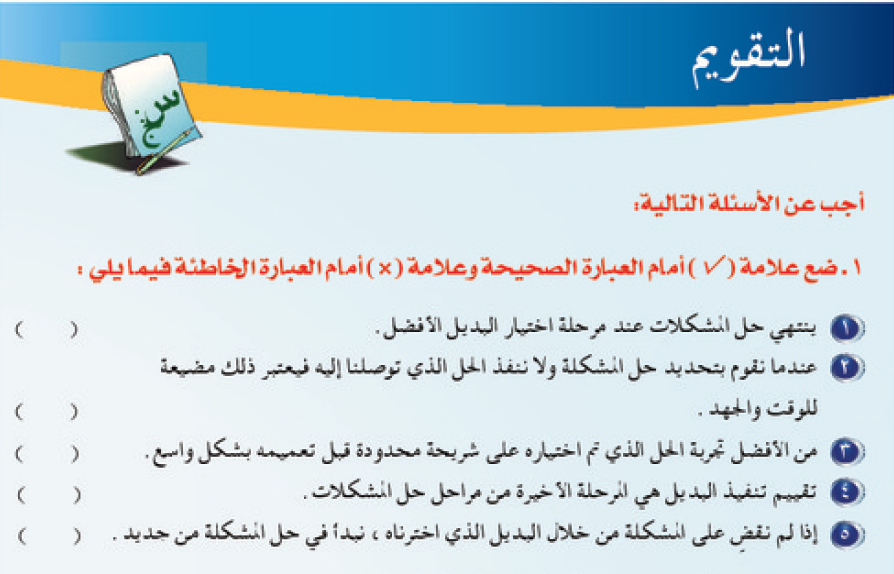 ×
√
√
√
×
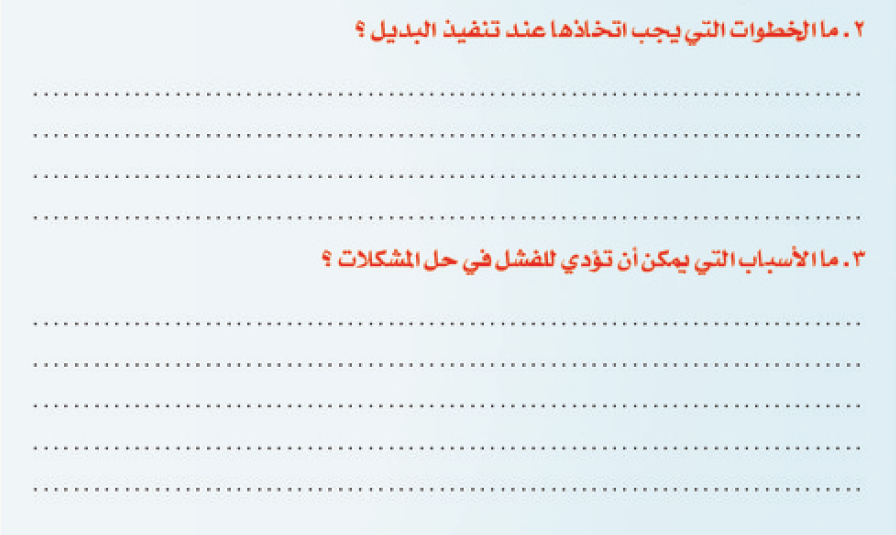 1- تحديد مراحل لتنفيذ البديل 
2- تحديد توقيت محدد لكل مرحلة  
3- تحديد من سيقوم بتنفيذ كل مرحلة 
4- تحديد من سيراقب تنفيذ هذه المراحل
1- التفسير الخاطئ للمشكلة 
2- عدم الالتزام الجدي بحل المشكلة  
3- عدم كفاية المعلومات 
4- التقصير في تحليل المعلومات 
5- اختيار بديل غير مناسب
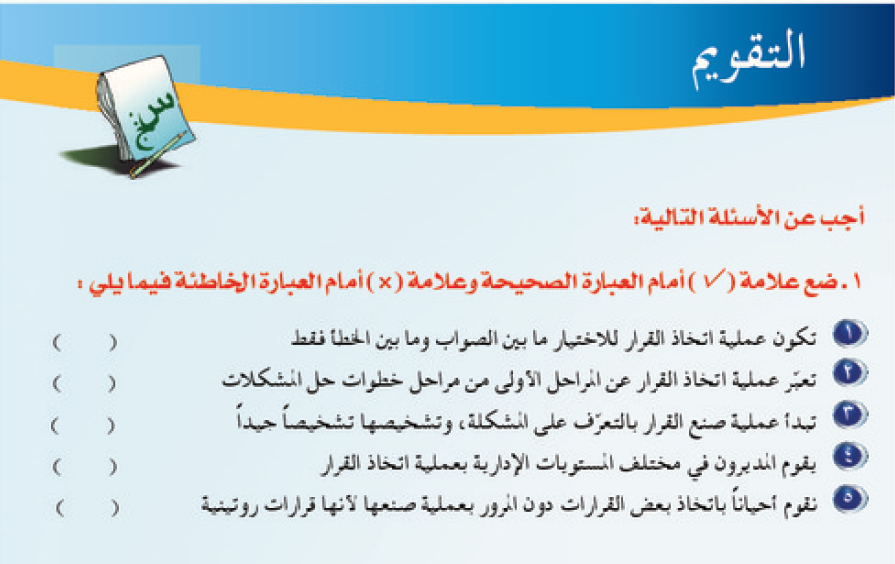 ×
×
√
×
√
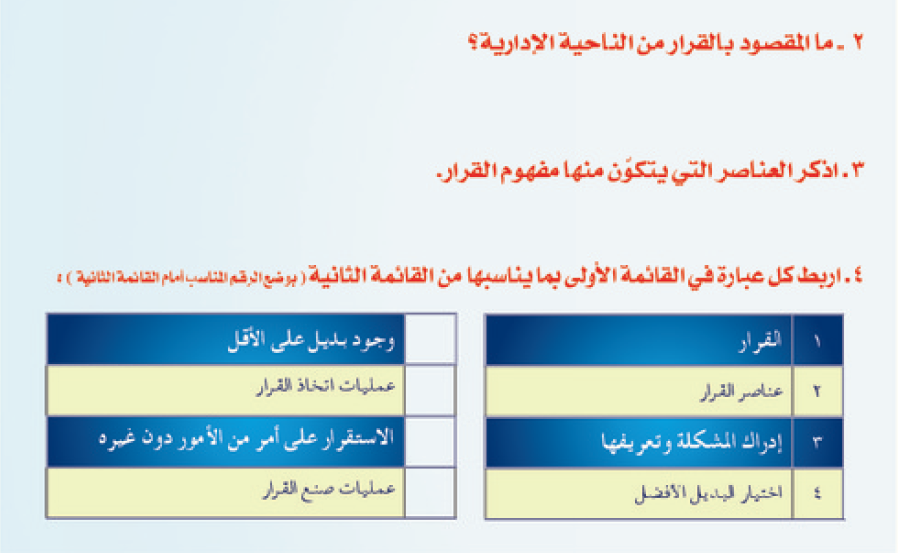 الاختيار بين عدة بدائل مطروحة بقصد تحقيق هدف أو عدة أهداف محددة
الاختيار بين الصواب والخطأ ، وجود بديلين على الأقل ، وجود أهداف عامة
2
4
1
3
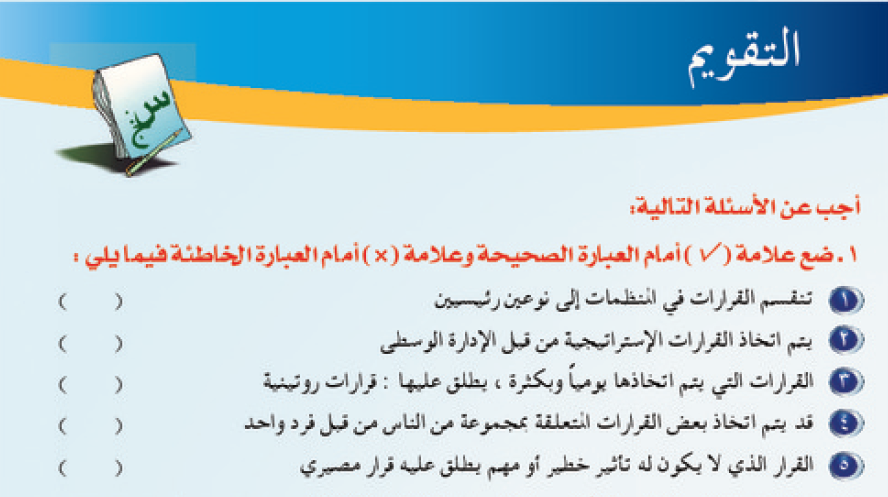 √
×
√
√
×
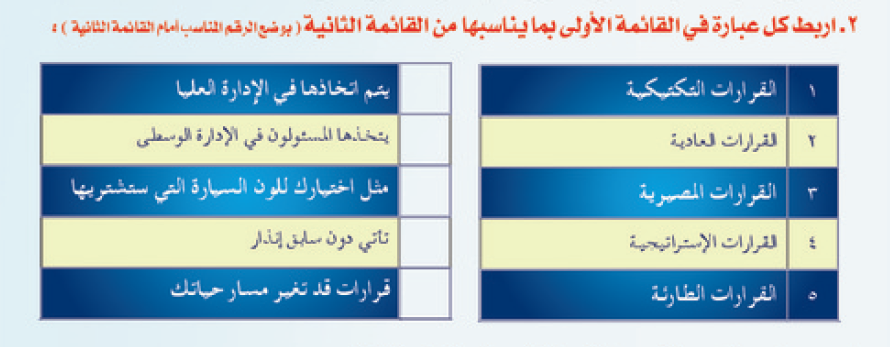 4
1
2
5
3
حدد نوع القرار المناسب لكل حالة من الحالات التالية
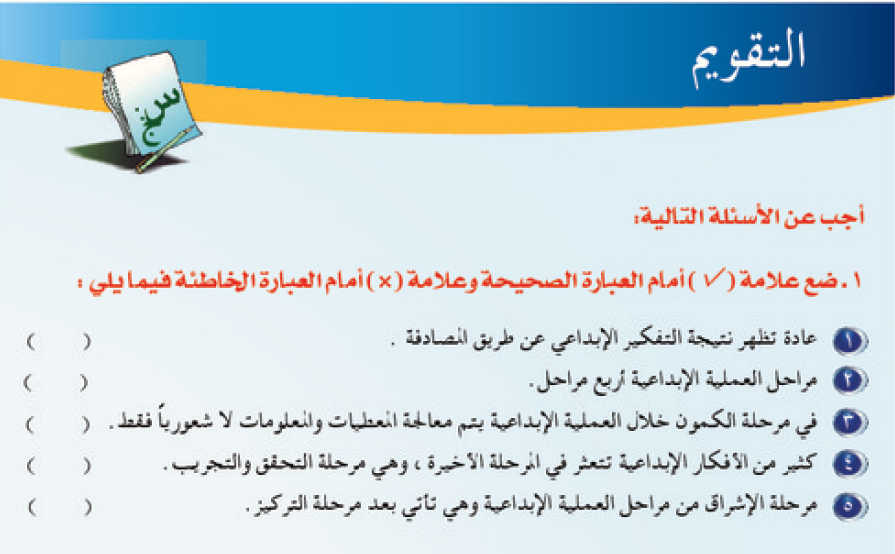 ×
×
×
√
×
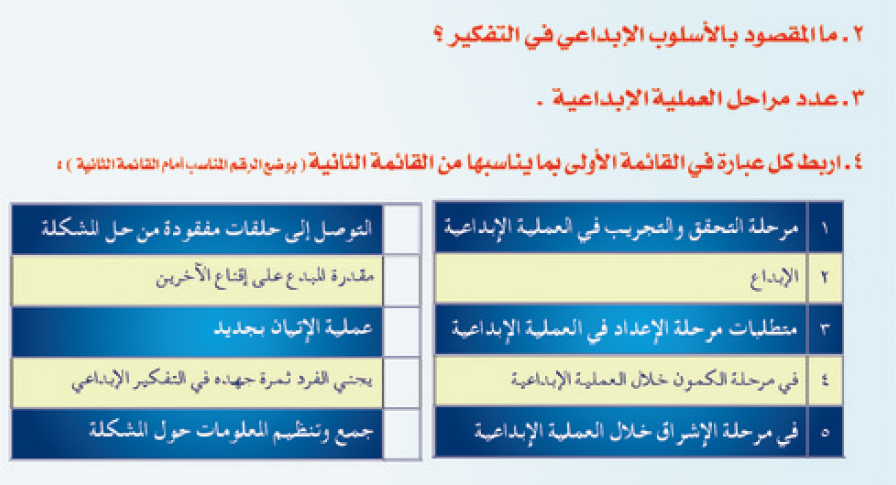 وضع الذهن في حالة من الإثارة والجاهزية للتفكير في كل الاتجاهات
الإعداد ، التركيز ، الكمون ، الإشراق ، الإصرار ، التحقق والتجريب
4
1
2
5
3